Figure 2. Spike response properties of layer 2/3 neurons in primary auditory cortex. (A) Spike waveforms for 4 example ...
Cereb Cortex, Volume 25, Issue 7, July 2015, Pages 1782–1791, https://doi.org/10.1093/cercor/bht417
The content of this slide may be subject to copyright: please see the slide notes for details.
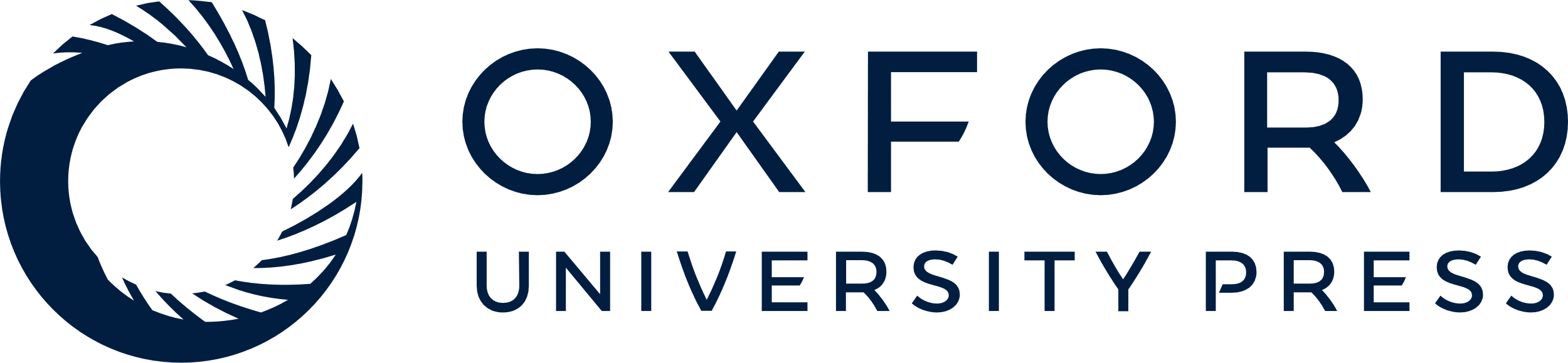 [Speaker Notes: Figure 2. Spike response properties of layer 2/3 neurons in primary auditory cortex. (A) Spike waveforms for 4 example PV, SOM, and excitatory neurons, respectively. Black traces showing, 50 superimposed spikes. Dotted vertical lines mark the timing of the trough and peak. Scale: 40 pA, 0.5 ms. (B) Peak/trough amplitude ratio plotted against trough-to-peak interval (TPI) of spike waveform. Each data point is for an individual cell. Solid symbol represents mean ± SD. Peak/trough ratio: PV, 0.69 ± 0.26; SOM, 0.35 ± 0.05; Exc, 0.24 ± 0.09. Trough-peak Interval: PV, 0.27 ± 0.09 ms; SOM, 0.80 ± 0.25 ms; Exc, 1.03 ± 0.20 ms. (C) Average evoked firing rates for PV (n = 27), SOM (n = 16), and excitatory (n = 22) neurons. PV, 75 ± 6 Hz; SOM, 28 ± 4 Hz; Exc, 39 ± 6 Hz. **P < 0.01, one-way ANOVA and post hoc test. (D) Average spontaneous firing rates for the 3 types of neurons. Cell numbers are the same as in (C). PV, 4.2 ± 0.8 Hz; SOM, 2.2 ± 0.8 Hz; Exc, 1.2 ± 0.2 Hz. **P < 0.01, one-way ANOVA and post hoc test.


Unless provided in the caption above, the following copyright applies to the content of this slide: © The Author 2014. Published by Oxford University Press. All rights reserved. For Permissions, please e-mail: journals.permissions@oup.com]